Projekt Cudzoziemiec w centrum uwagi współfinansowany z Funduszu Azylu Migracji i Integracji. Bezpieczna Przystań.
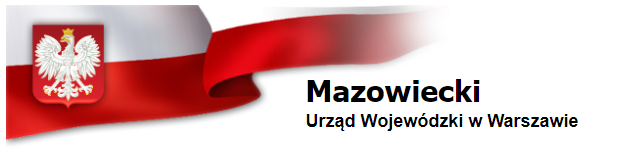 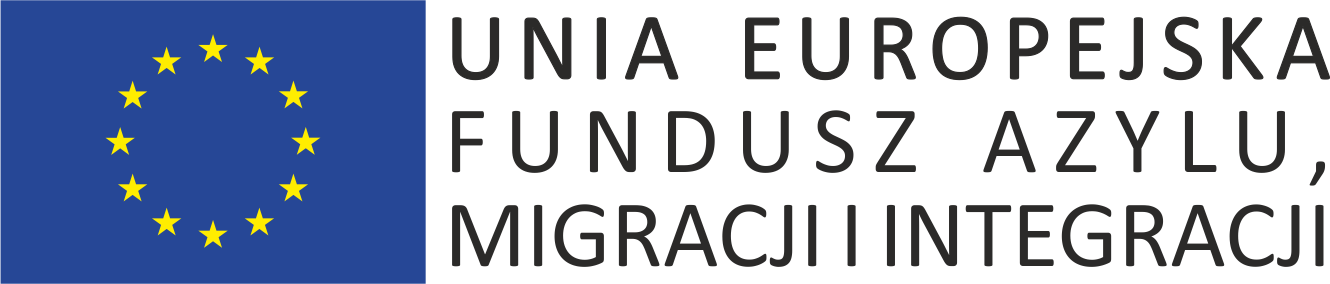 Projekty „Cudzoziemiec w centrum uwagi” oraz „Mazowieckie dla Obywateli Państw Trzecich” współfinansowane z Funduszu Azylu Migracji i Integracji „Bezpieczna Przystań”.
inPol
Portal Cudzoziemca
Portal Urzędnika
Umowa nr 439/2018/WSC
Warszawa,  20 marca 2020
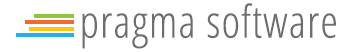 Projekt Cudzoziemiec w centrum uwagi współfinansowany z Funduszu Azylu Migracji i Integracji. Bezpieczna Przystań.
Agenda
I. Lista makiet - inPOL „Portal Cudzoziemca”
II. Lista makiet  inPOL „Portal Urzędnika”
III. inPOL – architektura logiczna, technologie
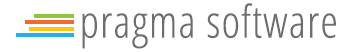 Projekt Cudzoziemiec w centrum uwagi współfinansowany z Funduszu Azylu Migracji i Integracji. Bezpieczna Przystań.
Lista makiet ekranów
I. inPOL – „Portal Cudzoziemca”
Ekran „Rejestracja”
Ekran „Logowanie”
Ekran „Pulpit”
Ekran „Wybór typu sprawy”
Ekran „Wniosek o pobyt stały” – wersja j. rosyjski
Ekran „Zapisanie sprawy” + następne kroki
Ekran „Lista spraw”
Ekran „Karta sprawy”
Ekran „Zgłoś powiązanie sprawy”
Ekran „Lista plików/dokumentów”
Ekran „Karta pliku/dokumentu”
Ekran „Moje konto”
Ekran „Historia zmian”
Ekran „Moje zapytania”
Ekran „Zgłoszenie wniosku przeglądu akt”
Ekran „Zgłoszenie powiązania sprawy”
Ekran „Pomoc”
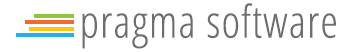 EKRAN
REJESTRACJA
inPOL
[niezalogowany]
PL  |  EN |  UA |  RUS
Dane osobowe
Dane kontaktowe
Akceptuję regulamin […]
Wybór wersji językowej
REJESTRACJA
paszport
SMS
albańskie
Albania
Dane osobowe
Telefon 
komórkowy
Imię
Nazwisko
Drugie imię
Numer
E-mail
Data urodzenia
dd-mm-rrrr
Pomoc kontekstowa
Typ  dokumentu tożsamości
Typ przekazania
hasła
Kraj wydania
Obywatelstwo
Wprowadź swoje dane osobowe.Jeśli jesteś cudzoziemcem, możesz wprowadzić PESEL albo PNO albo inny identyfikator. Więcej informacji przeczytaj w pomocy
Dane kontaktowe
Rejestracja
EKRAN
RESET HASŁA
inPOL
[niezalogowany]
PL  |  EN |  UA |  RUS
Resetuj hasło
Nie jestem robotem (captcha)
RESET HASŁA
E-mail
Login
Wyślij link
Lorem Ipsum….Więcej informacji przeczytaj w pomocy
EKRAN
LOGOWANIE
inPOL
[niezalogowany]
PL  |  EN |  UA |  RUS
Dane logowania
LOGOWANIE
<podaj login>
Login
Hasło
●●●●●●●●●
Logowanie
Nie pamiętam hasła
EKRAN
LOGOWANIE
inPOL
[niezalogowany]
PL  |  EN |  UA |  RUS
Dane logowania
LOGOWANIE
<podaj login>
Login
Hasło
●●●●●●●●●
Logowanie
Nie pamiętam hasła
EKRAN
ZMIANA WERSJI JĘZYKOWEJ
inPOL
O. Sawczenko
PL  |  EN |  UA |  RUS
Zmień hasło
PASSWORD CHANGE
New password (repeat)
New password
Old password
*****
*****
*****
Change
More information – pleae see in our help section
EKRAN
PULPIT CUDZOZIEMCA
inPOL
Zalogowany cudzoziemiec
O. Sawczenko
PL  |  EN |  UA |  RUS
Moje konto
PULPIT
Strona główna
Link do strony konta
Witamy!
Sprawy
2019-09-09
2019-09-19
Data *)
Data *)
Sprawa
Osoba
sawczenko@gmail.com
Oleg Krawczuk
Oleg Sawczenko
Oleg Sawczenko
WSC-1001
Przycisk zakładania nowej sprawy
sawczenko@gmail.com
Osoba
E-mail
Osoba
E-mail
Pliki
+ NOWA SPRAWA
Pomoc
Kliknij aby założyć nową sprawę
…
…
…
ZEZWOLENIE NA POBYT STAŁY
ZEZWOLENIE NA POBYT CZASOWY
ZAPOZNANIE SIĘ Z AKTAMI
Data modyfikacji
Data modyfikacji
ZADAJ PYTANIE
12-04-2019
12:30
2
2
Etapy postępowania
Aktywne sprawy
Inne widoki
Wizyta w WSC
Data *)
2019-09-09
Przewidywana data rozwiązania sprawy
Powiązane sprawy
brak
*) przewidywana data zakończenia etapu postępowania
EKRAN
WYBÓR TYPU SPRAWY
inPOL
O. Sawczenko
PL  |  EN |  UA |  RUS
Typ sprawy
Kogo dotyczy wniosek?
Wniosek o pobyt stały
NOWA SPRAWA
Strona główna
Wniosek o pobyt czasowy
WYBÓR TYPU SPRAWY
Sprawy
Pomoc kontekstowa
Pliki
Pomoc
Zezwolenie na pobyt stały udzielane jest w przypadkach określonych w art. 195 ustawy o cudzoziemcach i dotyczy:
małoletniego dziecka polskiego obywatela, pozostającego pod jego władzą rodzicielską;
małoletniego dziecka cudzoziemca, któremu udzielono zezwolenia na pobyt stały lub zezwolenia na pobyt rezydenta długoterminowego UE, pozostającego pod jego władzą rodzicielską:
 urodzonego po udzieleniu temu cudzoziemcowi zezwolenia na pobyt stały lub zezwolenia na pobyt rezydenta długoterminowego UE, lub
 urodzonego w okresie ważności zezwolenia na pobyt czasowy udzielonego temu cudzoziemcowi lub w okresie pobytu tego cudzoziemca na terytorium Rzeczypospolitej Polskiej na podstawie zgody na pobyt ze względów humanitarnych lub zgody na pobyt tolerowany albo w związku z nadaniem mu statusu uchodźcy lub udzieleniem ochrony uzupełniającej;
Warunki, które muszę spełnić
Lista typów spraw (konfigurowalna)
Jakie dokumenty muszę złożyć?
Jaką opłatę muszę wnieść?
DALEJ >
EKRAN
NOWA SPRAWA – WNIOSEK O POBYT CZASOWY
inPOL
O. Sawczenko
PL  |  EN |  UA |  RUS
Moje konto
A. ЛИЧНЫЕ ДАННЫЕ ИНОСТРАНЦА
A. ЛИЧНЫЕ ДАННЫЕ ИНОСТРАНЦА
B. ПРОЕЗДНОЙ ДОКУМЕНТ ИНОСТРАНЦА
ЗАЯВКА НА ПРЕДОСТАВЛЕНИЕ ИНОСТРАНЦУ РАЗРЕШЕНИЯ НА ПОСТОЯННОЕ ПРЕБЫВАНИЕ
C. […]
Bieżąca sekcja
D. […]
2. Родовая фамилия:
1. Фамилия:
3. Имя (имена):
4. Имя отца:
Pomoc kontekstowa
В части А в графе «Пол» вписать «М» – для мужчины, «К» – для женщины; в графе: «Семейное положение» нужно использовать формулировки: не замужем, не женат, замужем, женат, разведена, разведен, вдова, вдовец.
далее
EKRAN
SPRAWA – DALSZE KROKI
inPOL
O. Sawczenko
PL  |  EN |  UA |  RUS
NOWA SPRAWA
Strona główna
DALSZE KROKI
Sprawy
Pliki
ZAPISANO WNIOSEK.
Pomyślnie zapisano dane wniosku. Pobierz, wydrukuj i podpisz
Pomoc
Pobierz!
CO DALEJ?
1. Skompletuj niezbędne dokumenty, które należy złożyć wraz z wnioskiem.
Dokumenty należy przynieść w oryginale aby potwierdzić wgrane skany za zgodność z oryginałem
Wgraj…
2. Umów wizytę korzystając z kalendarza Urzędu
UMÓW WIZYTĘ!
EKRAN
LISTA SPRAW
inPOL
O. Sawczenko
PL  |  EN |  UA |  RUS
Moje konto
Strona główna
Moje sprawy
Sprawy
Pliki
Pomoc
Link do karty sprawy
EKRAN
KARTA SPRAWY
inPOL
Zalogowany cudzoziemiec
Ikona typu ekranu
O. Sawczenko
PL  |  EN |  UA |  RUS
Moje konto
Oś czasu
Informacje ogólne
Powiązane sprawy
Powiązane dokumenty
SPRAWA
PRIORYTET
Strona główna
UTWORZONO
Wniosek o pobyt stały
Normalny
2019-02-15 23:33
Sprawy
Oś czasu związana ze sprawą  - wszystkie zdarzenia chronologicznie
Informacje ogólne o sprawie
Wniosek o pobyt stały
2019-02-18 12:31
Inspektor Jan Nowak
Opis sprawy
Numer sprawy
Właściciel
Proces
Opis
Aktualizacja
Nazwa
Weryfikował
Utworzył
Utworzono
Aktualizacja
Wniosek o pobyt stały
2019-02-18 12:31
CAS-12344-X
Inspektor Jan Nowak
CAS-12344-X
2019-02-17 11:15
Pliki
Pomoc
Spotkanie w Urzędzie
Zwrot pisma
Wypełnienie wniosku
Wysyłka decyzji
ZADAJ PYTANIE
ZAPOZNANIE Z AKTAMI
ZGŁOŚ POWIĄZANIE
1/3
2019-01-27 23:30
2019-01-28 23:30
2019-01-28 11:20
2019-01-28 14:20
2019-04-30 10:20
Data *)
Lista powiązanych spraw (np. matka-dziecko, pełnomocnictwo)
Brak dostępnych danych
*) przewidywana data zakończenia etapu postępowania
EKRAN
LISTA PLIKÓW
inPOL
O. Sawczenko
PL  |  EN |  UA |  RUS
Moje konto
Strona główna
Moje pliki
Sprawy
Pliki
Pomoc
Link do karty pliku
Link do karty sprawy
EKRAN
KARTA PLIKU
inPOL
Zalogowany cudzoziemiec
Ikona typu ekranu
O. Sawczenko
PL  |  EN |  UA |  RUS
Moje konto
PLIK
TYP PLIKU
Strona główna
UTWORZONO
SKAN XYZ
Adobe PDF
2019-02-15 23:33
Sprawy
Pliki
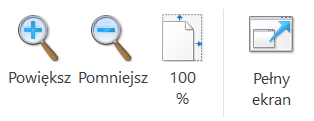 Pomoc
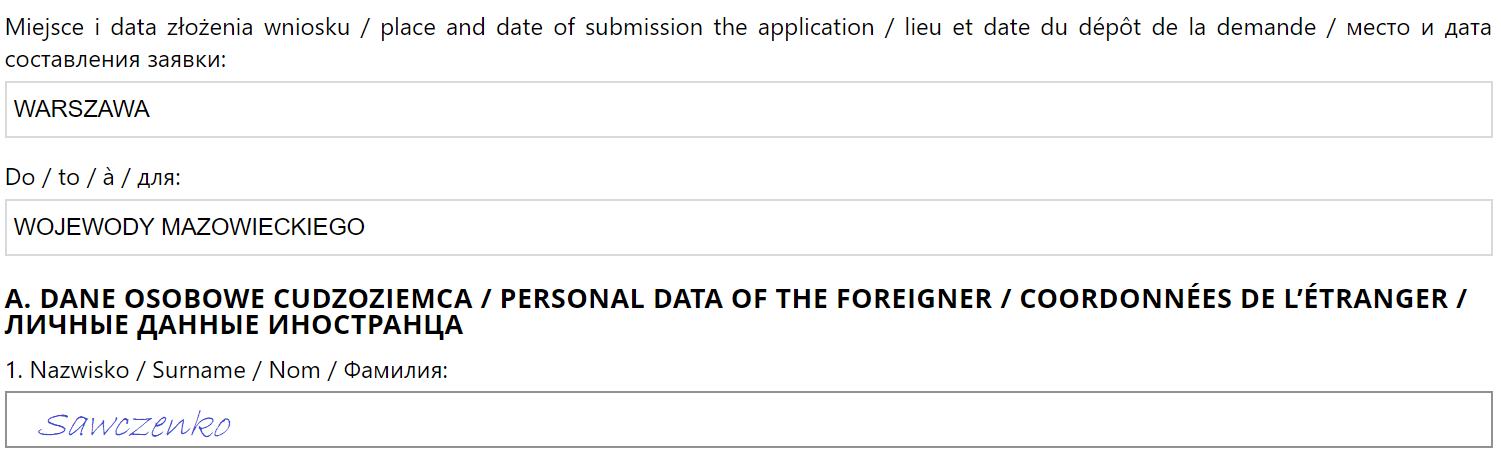 EKRAN
MOJE KONTO
inPOL
O. Sawczenko
PL  |  EN |  UA |  RUS
Dane osobowe
Dane kontaktowe
Strona główna
MOJE KONTO
Sprawy
paszport
SMS
ukraińskie
Ukraina
Pliki
Pomoc
Telefon 
komórkowy
Imię
Nazwisko
Drugie imię
Numer
E-mail
Data urodzenia
Andriej
Oleg
123456
1986-09-13
Sawczenko
o.sawczenko@gmail.com
501-501-501
Typ  dokumentu tożsamości
Typ przekazania
hasła
Kraj wydania
Obywatelstwo
ZAPISZ ZMIANY
HISTORIA ZMIAN
EKRAN
HISTORIA ZMIAN
inPOL
O. Sawczenko
PL  |  EN |  UA |  RUS
MOJE KONTO
Strona główna
HISTORIA ZMIAN
Sprawy
Pliki
Pomoc
EKRAN
ZAPYTANIA
inPOL
`
O. Sawczenko
PL  |  EN |  UA |  RUS
Strona główna
ZGŁOSZENIE ZAPYTANIA
Sprawy
Zezwolenie na pobyt czasowy
Pliki
Pomoc
Treść zapytania
Typ  zapytania
Wyślij
Liczba zapytań 2/3
Moje zapytania
EKRAN
POWIĄZANE SPRAWY
inPOL
`
O. Sawczenko
PL  |  EN |  UA |  RUS
Strona główna
ZGŁOSZENIE WNIOSKU O POWIĄZANIE SPRAWY
Sprawy
123/WSC/2019
Pliki
Pomoc
Przyczyna 
powiązania
To jest sprawa mojego dziecka
Numer sprawy do powiązania
Numer sprawy
444/WSC/2019
Wyślij
Powiązane sprawy
EKRAN
ZAPYTANIA
inPOL
`
O. Sawczenko
PL  |  EN |  UA |  RUS
Strona główna
ZGŁOSZENIE WNIOSKU NA ZAPOZNANIE SIĘ Z AKTAMI
Sprawy
123/WSC/2019
Pliki
Pomoc
UMÓW WIZYTĘ!
Numer sprawy
EKRAN
KARTA POMOCY
`
inPOL
O. Sawczenko
PL  |  EN |  UA |  RUS
Kogo dotyczy wniosek?
Strona główna
POMOC
Sprawy
Pliki
Pobyt stały
Wyszukaj
Pomoc
Wynik wyszukiwania dla „Pobyt stały”
Warunki, które muszę spełnić
Zezwolenie na pobyt stały udzielane jest w przypadkach określonych w art. 195 ustawy o cudzoziemcach i dotyczy:
małoletniego dziecka polskiego obywatela, pozostającego pod jego władzą rodzicielską;
małoletniego dziecka cudzoziemca, któremu udzielono zezwolenia na pobyt stały lub zezwolenia na pobyt rezydenta długoterminowego UE, pozostającego pod jego władzą rodzicielską:
 urodzonego po udzieleniu temu cudzoziemcowi zezwolenia na pobyt stały lub zezwolenia na pobyt rezydenta długoterminowego UE, lub
 urodzonego w okresie ważności zezwolenia na pobyt czasowy udzielonego temu cudzoziemcowi lub w okresie pobytu tego cudzoziemca na terytorium Rzeczypospolitej Polskiej na podstawie zgody na pobyt ze względów humanitarnych lub zgody na pobyt tolerowany albo w związku z nadaniem mu statusu uchodźcy lub udzieleniem ochrony uzupełniającej;
Jakie dokumenty muszę złożyć?
Jaką opłatę muszę wnieść?
Projekt Cudzoziemiec w centrum uwagi współfinansowany z Funduszu Azylu Migracji i Integracji. Bezpieczna Przystań.
Lista makiet ekranów
II. inPOL – „Portal Urzędnika”
Logowanie SSO (z użyciem Windows)
Ekran „Pulpit nawigacyjny pracownika urzędu”
Ekran „Pulpit nawigacyjny kierownika”
Ekran „Lista spraw”
Ekran „Karta sprawy”
Ekran „Karta sprawy – edycja”
Ekran „Karta sprawy – rejestracja – kancelaria”
Ekran „Karta sprawy – przypisz sprawę”
Ekran „Karta sprawy – przypisz do kolejki”
Ekran „Karta sprawy – wydanie decyzji/generowanie pisma”
Ekran „Karta sprawy – zamówienie akt – dostępne”
Ekran „Karta sprawy – zamówienie akt – niedostępne”
Ekran „Lista osób”
Ekran „Karta osoby”
Ekran „Lista działań”
Ekran „Karta działania”
Ekran „Lista plików/dokumentów”
Ekran „Karta pliku/dokumentu”
Ekran „Lista użytkowników”
Ekran „Karta użytkownika”
Ekran „Lista kolejek”
Ekran – Archiwum – Pulpit
Ekran – Archiwum – Lista spraw
Ekran – Archiwum – Lista zamówień
Ekran – Tryb impersonacji
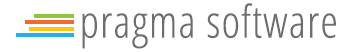 EKRAN
LOGOWANIE
inPOL
[niezalogowany]
LOGOWANIE SSO
Proszę czekać, trwa uwierzytelnianie…
EKRAN
PULPIT NAWIGACYJNY PRACOWNIKA URZĘDU
inPOL
Zalogowany użytkownik
Główne menu systemu
J. Nowak
Podsumowanie naważniejszych informacji dla pracownika urzędu
PULPIT
Strona główna
NAWIGACYJNY 1-go poziomu
Sprawy
Data *)
Data *)
JangX@gmail.com
Sprawa
Osoba
Sprawa
Osoba
Data *)
Jing Jang
krawczuk@gmail.com
Oleg Sawczenko
Luboj Krawczuk
Oleg Sawczenko
Luboj Krawczuk
WSC-1000
WSC-1001
Normalny
Normalny
sawczenko@gmail.com
Osoba
E-mail
Osoba
E-mail
Osoba
E-mail
Normalny
Osoby
10
2
Aktywne sprawy
Działania
Inne kolejki i widoki
Kolejki
…
…
…
…
…
…
…
…
…
WNIOSEK O POBYT CZASOWY
WNIOSEK O POBYT CZASOWY
WNIOSEK O POBYT CZASOWY
TELEFON
DECYZJA
Data modyfikacji
Data modyfikacji
Działania
123
17
34
14
Pliki
Ustawienia
Moje rozwiązane sprawy
Telefony do wykonania
Oczekujące decyzje
W kolejce „X”
Baza wiedzy
KOMUNIKATOR
3
EKRAN
PULPIT NAWIGACYJNY KIEROWNIKA
inPOL
J. Nowak
Podsumowanie naważniejszych informacji dla kierownika
PULPIT
Strona główna
NAWIGACYJNY 2-go poziomu
Sprawy
Osoby
Inne kolejki i widoki
Aktywne sprawy
Aktywne sprawy
Kolejki
Aktywne sprawy wg pracownika
Aktywne sprawy wg daty wydania decyzji
…
…
…
…
…
…
Działania
123
17
34
14
34
123
Pliki
Ustawienia
Moje rozwiązane sprawy
Telefony do wykonania
Oczekujące decyzje
Bieżący tydzień
Przyszły tydzień
W kolejce „X”
Baza wiedzy
Przykładowy wykres
KOMUNIKATOR
3
EKRAN
LISTA SPRAW
inPOL
J. Nowak
Przycisk zmiany filtra na np. „Moje nieaktywne sprawy”
Wyszukaj…
Strona główna
Moje aktywne sprawy
Sprawy
Wyszukiwarka
Osoby
Kolejki
Działania
Pliki
Ustawienia
Link do karty sprawy
Link do karty osoby
Baza wiedzy
EKRAN
KARTA SPRAWY
inPOL
Ikona typu ekranu
Zalogowany użytkownik
J. Nowak
Fizyczna lokalizacja akt sprawy
Oś czasu
Informacje ogólne
Osoba
Powiązane sprawy
Powiązane dokumenty
SPRAWA
DATA WYDANIA DECYZJI
Strona główna
UTWORZONO
Komunikat KPI
Wniosek o pobyt czasowy
2019-02-18
2019-02-15 23:33
Sprawy
Czas do rozwiązania sprawy:  3 dni 12 godzin
1986-01-01
Wniosek o pobyt stały
2019-02-18 12:31
ukraińskie
Inspektor Jan Nowak
Opis sprawy
Numer sprawy
Właściciel
Kolejka
Opis
Aktualizacja
Imię i nazwisko
Obywatelstwo
Data urodzenia
Nr dokumentu
Typ dokumentu
Nazwa
Weryfikował
Utworzył
Utworzono
Aktualizacja
Przekazane do ABW
paszport
2019-02-18 12:31
Andriej Szewczenko
CAS-12344-X
Inspektor Jan Nowak
CAS-12344-X
12345/AA/12
2019-02-17 11:15
Osoby
3. Rozwiąż
Informacje ogólne o sprawie
Oś czasu związana ze sprawą  - wszystkie zdarzenia chronologicznie
1. Identyfikuj
2. Zbadaj
Kolejki
Spotkanie w Urzędzie
Zwrot pisma
Wypełnienie wniosku
Wysyłka decyzji
Działania
Pliki
Ustawienia
1/3
2019-01-27 23:30
2019-01-28 23:30
2019-01-28 11:20
2019-01-28 14:20
Osoba związana ze sprawą – link do karty „Osoba”
Baza wiedzy
Rozwiąż sprawę
Anuluj sprawę
Dodaj do kolejki
Przypisz
Powiąż
Archiwizuj
Szukaj w archiwum
Brak dostępnych danych
Lista dostępnych operacji dla sprawy
Lokalizacja WSC – miejsce XYZ
EKRAN
KARTA SPRAWY – EDYCJA (OGÓLNA)
inPOL
Ikona typu ekranu
Zalogowany użytkownik
J. Nowak
Szczegóły
Informacje ogólne
Osoba
Blok komponentów dla danego typu operacji
SPRAWA CAS-12344-X
DATA WYDANIA DECYZJI
Strona główna
UTWORZONO
Komunikat KPI
Edycja
2019-02-19
2019-02-15 23:33
Sprawy
przykład
Czas do rozwiązania sprawy:  3 dni 12 godzin
1986-01-01
2019-02-18 12:31
ukraińskie
Opis sprawy
Numer sprawy
Właściciel
Kolejka
Opis
Aktualizacja
Imię i nazwisko
Obywatelstwo
Data urodzenia
Nr dokumentu
Typ dokumentu
Przekazane do ABW
paszport
Andriej Szewczenko
Inspektor Jan Nowak
CAS-12344-X
12345/AA/12
Osoby
3. Rozwiąż
Informacje ogólne o sprawie
1. Identyfikuj
2. Zbadaj
Kolejki
Typ operacji
TYP OPERACJI
Przykład
Działania
Pliki
Ustawienia
Osoba związana ze sprawą – link do karty „Osoba”
Baza wiedzy
Rozwiąż sprawę
Anuluj sprawę
Dodaj do kolejki
Przypisz
Powiąż
Archiwizuj
Szukaj w archiwum
ZAPISZ
ANULUJ
Lista dostępnych operacji dla sprawy
EKRAN
KARTA SPRAWY – PRZYPISZ URZĘDNIKA
inPOL
Ikona typu ekranu
Zalogowany użytkownik
J. Nowak
Szczegóły
Informacje ogólne
Osoba
SPRAWA CAS/12344-X
DATA WYDANIA DECYZJI
Strona główna
UTWORZONO
Komunikat KPI
Przypisanie urzędnika
2019-02-19
2019-02-15 23:33
Sprawy
Inspektor Jan Kowalski
Czas do rozwiązania sprawy:  3 dni 12 godzin
1986-01-01
2019-02-18 12:31
ukraińskie
Opis sprawy
Numer sprawy
Właściciel
Kolejka
Opis
Aktualizacja
Imię i nazwisko
Obywatelstwo
Data urodzenia
Nr dokumentu
Typ dokumentu
Przekazane do ABW
paszport
Andriej Szewczenko
Inspektor Jan Nowak
CAS-12344-X
12345/AA/12
Osoby
3. Rozwiąż
Informacje ogólne o sprawie
1. Identyfikuj
2. Zbadaj
Kolejki
Typ operacji
PRZYPISZ URZĘDNIKA
Działania
Pliki
Urzędnik
ZAPISZ
ANULUJ
Ustawienia
Osoba związana ze sprawą – link do karty „Osoba”
Baza wiedzy
Rozwiąż sprawę
Anuluj sprawę
Dodaj do kolejki
Przypisz
Powiąż
Archiwizuj
Szukaj w archiwum
Lista dostępnych operacji dla sprawy
EKRAN
KARTA SPRAWY – REJESTRACJA SPRAWY - KANCELARIA
inPOL
J. Nowak
Uwagi
Informacje ogólne
Opis
SPRAWA
Strona główna
UTWORZONO
Rejestracja sprawy w kancelarii
2019-02-15 23:33
Sprawy
Plik OCR
Właściciel
Kolejka
Rejestracja
Inspektor Jan Nowak
123/111/111
Osoby
1. Identyfikuj
Kolejki
Sprawa założona na podstawie korespondencji przesłanej do do Urzędu
Działania
Pliki
Ustawienia
Uzupełnij ręcznie…
Baza wiedzy
[x] Po zapisaniu wyślij SMS z danymi dostępowymi do Portalu Cudzoziemca
[x] Po zapisaniu wyślij na podany adres e-mail dane dostępowe do Portalu Cudzoziemca
ZAPISZ
ANULUJ
EKRAN
KARTA SPRAWY – PRZYPISZ DO KOLEJKI
inPOL
Ikona typu ekranu
Zalogowany użytkownik
J. Nowak
Szczegóły
Informacje ogólne
Osoba
SPRAWA - CAS-12344-X
DATA WYDANIA DECYZJI
Strona główna
UTWORZONO
Komunikat KPI
Przenieś do kolejki
2019-02-19
2019-02-15 23:33
Sprawy
Przekazanie do ABW
Czas do rozwiązania sprawy:  3 dni 12 godzin
1986-01-01
2019-02-18 12:31
ukraińskie
Opis sprawy
Numer sprawy
Właściciel
Kolejka
Opis
Aktualizacja
Imię i nazwisko
Obywatelstwo
Data urodzenia
Nr dokumentu
Typ dokumentu
Obsługa w WSC
paszport
Andriej Szewczenko
Inspektor Jan Nowak
CAS-12344-X
12345/AA/12
Osoby
3. Rozwiąż
Informacje ogólne o sprawie
1. Identyfikuj
2. Zbadaj
Kolejki
Typ operacji
PRZENIESIENIE DO KOLEJKI
Działania
Pliki
Kolejka
Treść notatki służbowej
Ustawienia
Osoba związana ze sprawą – link do karty „Osoba”
Baza wiedzy
Rozwiąż sprawę
Anuluj sprawę
Dodaj do kolejki
Przypisz
Powiąż
Archiwizuj
Szukaj w archiwum
ZAPISZ
ANULUJ
Lista dostępnych operacji dla sprawy
EKRAN
KARTA SPRAWY – WYDANIE DECYZJI/GENEROWANIE PISMA
inPOL
J. Nowak
J. Nowak
Uzasadnienie – wpisz ręcznie
Dane z systemu do szablonu
SPRAWA 123/WSC/2019
Strona główna
UTWORZONO
Wydanie decyzji
2019-02-15 23:33
Sprawy
Decyzja_pozytywna_1_00.wzor
paszport
12345/AA/12
{Typ dokumentu}
{Imię i nazwisko}
{Obywatelstwo}
{Data urodzenia}
{Nr dokumentu}
1986-01-01
ukraińskie
Andriej Szewczenko
Osoby
Kolejki
PODGLĄD
Decyzja została podjęta na podstawie….[…]
Działania
[x] Dołącz powiązane dokumenty
Pliki
Szablon pisma
Ustawienia
Baza wiedzy
[x] Po zapisaniu wyślij SMS
[x] Po zapisaniu wyślij e-mail
[x] Po zapisaniu wyślij do e-usługi POCZTA POLSKA
ZAPISZ
EKRAN
KARTA SPRAWY – ZAMÓWIENIE AKT - DOSTĘPNE
inPOL
J. Nowak
J. Nowak
Uzasadnienie
Informacje z archiwum
SPRAWA 123/WSC/2019
Strona główna
UTWORZONO
Zamówienie akt
2019-02-15 23:33
Sprawy
Lokalizacja
Status
ul. XYZ 12, Warszawa
Dostępne
Osoby
Kolejki
Proszę o wydanie akt sprawy nr ….
Działania
Pliki
Ustawienia
Baza wiedzy
WYŚLIJ ZAMÓWIENIE NA AKTA
EKRAN
KARTA SPRAWY – ZAMÓWIENIE AKT - NIEDOSTĘPNE
inPOL
J. Nowak
J. Nowak
Uzasadnienie
Informacje związane z archiwum
SPRAWA
Strona główna
UTWORZONO
Zamówienie akt
2019-02-15 23:33
Sprawy
Wypożyczone dla
Status
Inspektor Jan Nowak
NIEDOSTĘPNE
Osoby
Kolejki
Proszę o wydanie akt sprawy nr ….
Działania
Pliki
[x] Informuj mnie po zmianie statusu na „Dostępne”
Ustawienia
Baza wiedzy
WYŚLIJ ZAMÓWIENIE NA AKTA
EKRAN
LISTA OSÓB
inPOL
J. Nowak
Wyszukaj…
Strona główna
Moje aktywne osoby
Sprawy
Osoby
Kolejki
Działania
Pliki
Ustawienia
Baza wiedzy
EKRAN
PULPIT CUDZOZIEMCA – TRYB IMPERSONACJI
inPOL
UWAGA – TRYB IMPERSONACJI – URZĘDNIK JAN KOWALSKI
O. Sawczenko
PL  |  EN |  UA |  RUS
Moje konto
PULPIT
Strona główna
Witamy!
Sprawy
2019-09-09
2019-09-19
Data *)
Data *)
Sprawa
Osoba
sawczenko@gmail.com
Oleg Krawczuk
Oleg Sawczenko
Oleg Sawczenko
WSC-1001
sawczenko@gmail.com
Osoba
E-mail
Osoba
E-mail
Pliki
+ NOWA SPRAWA
Pomoc
Kliknij aby założyć nową sprawę
…
…
…
ZEZWOLENIE NA POBYT STAŁY
ZEZWOLENIE NA POBYT CZASOWY
ZAPOZNANIE SIĘ Z AKTAMI
Data modyfikacji
Data modyfikacji
12-04-2019
12:30
ZADAJ PYTANIE
2
2
Etapy postępowania
Aktywne sprawy
Inne widoki
Wizyta w WSC
Data *)
2019-09-09
Powiązane sprawy
brak
*) przewidywana data zakończenia etapu postępowania
EKRAN
KARTA OSOBY
inPOL
J. Nowak
Oś czasu
Informacje teleadresowe
Osoba
Powiązane sprawy
Powiązane osoby
OSOBA
OBYWATELSTWO
Strona główna
UTWORZONO
OLEG SAWCZENKO
UKRAIŃSKIE
2019-02-15 23:33
Sprawy
pełnomocnictwo
Wniosek o obywatelstwo
Warszawa
paszport
córka
Wniosek o obywatelstwo
12345/AA/12
05-011
Telefon
E-mail
Adres
Imię i nazwisko
Obywatelstwo
Data urodzenia
Nr dokumentu
Typ dokumentu
CAS-12344-X
CAS-12344-X
CAS-12344-X
Olga Sawczenko
Irina Sawczenko
Adam Grozny
Lipowa 13/100
1986-01-01
żona
Wniosek o obywatelstwo
sawczenko@gmail.com
ukraińskie
+48 501-32-54-58
Andriej Szewczenko
Osoby
Kolejki
Spotkanie w Urzędzie
Zwrot pisma
Wypełnienie wniosku
Wysyłka decyzji
Działania
Pliki
Sprawa XYZ/WSC
Ustawienia
2019-01-27 23:30
2019-01-28 23:30
2019-01-28 11:20
2019-01-28 14:20
Baza wiedzy
Sprawa XYZ/WSC
Połącz
Przypisz
Dezaktywuj
Przełącz na
Sprawa XYZ/WSC
EKRAN
LISTA DZIAŁAŃ
inPOL
J. Nowak
Wyszukaj…
Strona główna
Moje najbliższe działania
Sprawy
Osoby
Kolejki
Działania
Pliki
Ustawienia
Baza wiedzy
NOWE DZIAŁANIE
EKRAN
KARTA DZIAŁANIA
inPOL
J. Nowak
Informacje ogólne
Osoba
Szczegóły
DZIAŁANIE
PRIORYTET
Strona główna
UTWORZONO
WERYFIKACJA DOKUMENTÓW
STANDARDOWY
2019-02-15 23:33
Sprawy
Adres korespondencyjny
ul. Lipowa 14/ 00-001 Warszawa
1986-01-01
2019-02-18 12:31
ukraińskie
Opis sprawy
Numer sprawy
Właściciel
Proces
Opis
Aktualizacja
Imię i nazwisko
Obywatelstwo
Data urodzenia
E-mail
Wniosek o obywatelstwo
Andriej Szewczenko
Inspektor Jan Nowak
CAS-12344-X
as@gmail.com
Osoby
Kolejki
Notatka służbowa
Treść notatki służbowej
Działania
Pliki
Ustawienia
Baza wiedzy
ZAPISZ
ANULUJ
EKRAN
LISTA PLIKÓW
inPOL
J. Nowak
Wyszukaj…
Strona główna
Moje pliki
Sprawy
Osoby
Kolejki
Działania
Pliki
Link do karty pliku
Link do karty sprawy
Ustawienia
Baza wiedzy
NOWY PLIK
EKRAN
KARTA PLIKU
inPOL
J. Nowak
PLIK
TYP PLIKU
Strona główna
UTWORZONO
SKAN XYZ
Adobe PDF
2019-02-15 23:33
Sprawy
Osoby
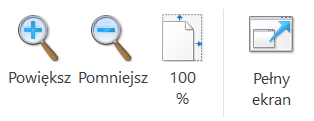 Kolejki
Działania
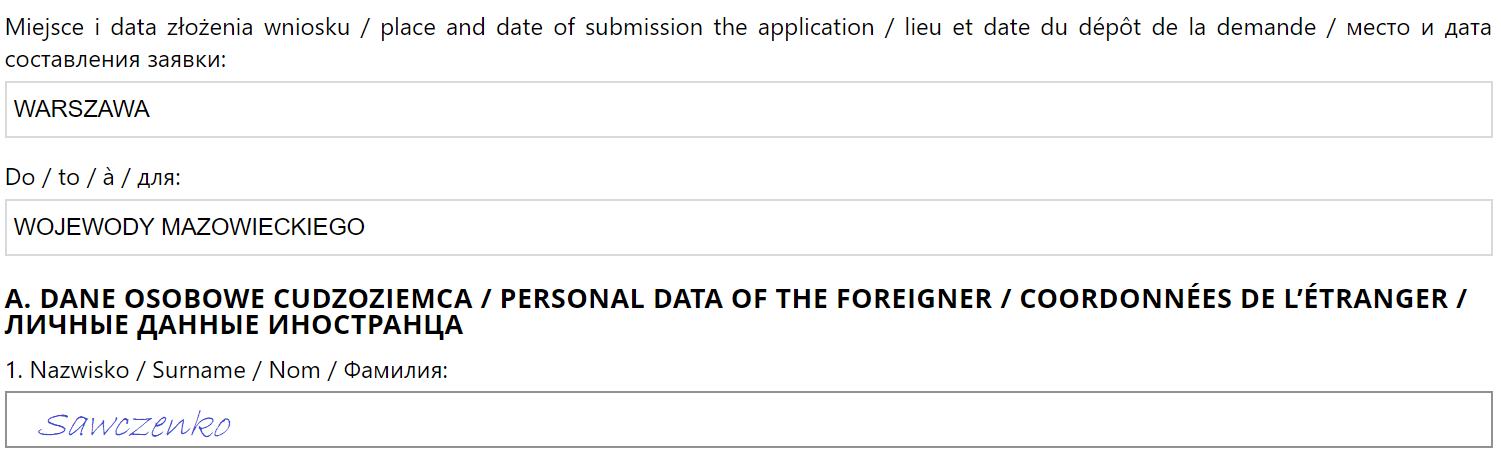 Pliki
Ustawienia
Baza wiedzy
EKRAN
LISTA STRON INFORMACYJNYCH
inPOL
J. Nowak
Wyszukaj…
Strona główna
Publiczne strony informacyjne
Sprawy
Osoby
Kolejki
Działania
Pliki
Ustawienia
Baza wiedzy
NOWY STRONA
EKRAN
KARTA STRONY INFORMACYJNEJ
inPOL
J. Nowak
Szczegóły
STRONA
GRUPA STRON
Strona główna
UTWORZONO
INFORMACJA OGÓLNA
Pobyt czasowy
2019-02-15 23:33
Sprawy
Osoby
Wpisz Tytuł…
Kolejki
Tytuł
Działania
Wpisz treść…
Treść
Pliki
Ustawienia
Baza wiedzy
Widoczność strony
publiczna
ZAPISZ
ANULUJ
EKRAN
KARTA BAZY WIEDZY
inPOL
J. Nowak
Kogo dotyczy wniosek?
Strona główna
BAZA WIEDZY
Sprawy
Osoby
Pobyt stały
Wyszukaj
Kolejki
Wynik wyszukiwania dla „Pobyt stały”
Działania
Warunki
Pliki
Jakie dokumenty są wymagane?
Ustawienia
Jakie opłaty są wymagane?
Baza wiedzy
EKRAN
LISTA UŻYTKOWNIKÓW
inPOL
J. Nowak
Wyszukaj…
Strona główna
Aktywni użytkownicy
Sprawy
Osoby
Kolejki
Działania
Pliki
Ustawienia
Baza wiedzy
NOWY UŻYTKOWNIK
EKRAN
KARTA UŻYTKOWNIKA
inPOL
J. Nowak
Użytkownik
Oś czasu
Aktywne sprawy
Aktywne kolejki
Użytkownik
Stanowisko
Strona główna
UTWORZONO
JAN KOWALSKI
Starszy Inspektor
2019-02-15 23:33
Sprawy
Pobyt czasowy
Pobyt czasowy
Imię i nazwisko
Stanowisko
CAS-12344-X
CAS-12344-X
CAS-12344-X
Pobyt czasowy
Starszy inspektor
Jan Kowalski
Osoby
Kolejki
Pobyt czasowy
Wydanie decyzji
Wydanie decyzji
Sprawdzenie wniosku
Wydanie decyzji
Działania
Pobyt czasowy - rodziny
Pliki
Sprawa XYZ/WSC
Rola
Starszy inspektor
Ustawienia
2019-01-27 23:30
2019-01-28 23:30
2019-01-28 11:20
2019-01-28 14:20
Baza wiedzy
Sprawa XYZ/WSC
Deaktywuj
Deaktywuj
Sprawa XYZ/WSC
EKRAN
LISTA KOLEJEK
inPOL
J. Nowak
Wyszukaj…
Strona główna
AKTYWNE KOLEJKI
Sprawy
Kolejka „Wniosek o pobyt czasowy”
Osoby
Kolejki
Działania
Pliki
Kolejka „Przekazane do ABW”
Ustawienia
Baza wiedzy
NOWA KOLEJKA
EKRAN
PULPIT NAWIGACYJNY PRACOWNIKA URZĘDU - ARCHIWUM
inPOL
J. Nowak
PULPIT
Strona główna
Archiwum
Sprawy
Zamówienia
Dokumentacja
Zapotrzebowania na akta
…
…
…
…
1234
321
32
17
Dokumentacja, której okres przechowywania upłynął
Dokumentacja, podlegająca przekazaniu do archiwum zakładowego
Oczekujące
Wydane akta
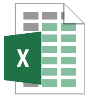 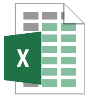 Pobierz
Pobierz
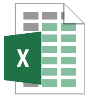 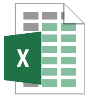 Pobierz
Pobierz
KOMUNIKATOR
3
EKRAN
ARCHIWUM- LISTA SPRAW
inPOL
J. Nowak
ARCHIWUM
Strona główna
Lista spraw
Sprawy
Zamówienia
KOMUNIKATOR
3
EKRAN
ARCHIWUM – LISTA ZAMÓWIEŃ
inPOL
J. Nowak
ARCHIWUM
Strona główna
Lista zamówień
Sprawy
Zamówienia
KOMUNIKATOR
3
inPOL
Architektura logiczna
Portal Urzędnika
Portal Cudzoziemca
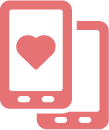 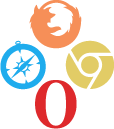 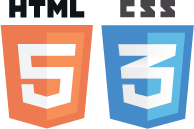 Warstwa integracyjna
Warstwa widoku
Warstwa raportowa
inPol{Direct}
inPol{Office}
REST API
inPol{Person}
inPol{Case}
inPol{Workflow}
RekomendowaTechnologie
Warstwa microserwice’ów
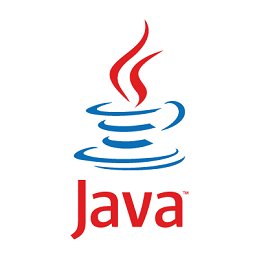 inPol{System}
inPol{File}
inPol{Activity}
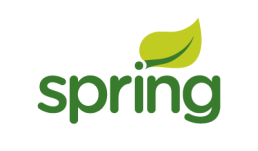 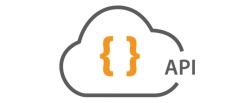 inPol{Report}
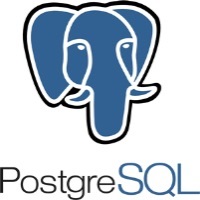 inPol
{Integration}
Post office
adapter
CC
Adapter
SMS
Adapter
SSO
Adapter
Document
Adapter
Calendar
Adapter
E-mail Adapter
Integracje